Effetto città (Loesch)
I tre principi di Christaller possono coesistere (rotazioni degli esagoni).
Principi organizzativi intorno a una  metropoli centrale con ruolo di ordinatore su aree più vaste (aumento di K).
La numerosità dei centri si arresta per la presenza di:
vicinanze antieconomiche
economie di agglomerazione
Di conseguenza si osserva:
dotazione di punti settorialmente differenziata attorno a un centro massimo
povertà di luoghi di offerta nei dintorni della metropoli.
Studi empirici evidenziano: 
settorialità della distribuzione degli insediamenti produttivi
struttura a raggiera lungo le grandi arterie radiali
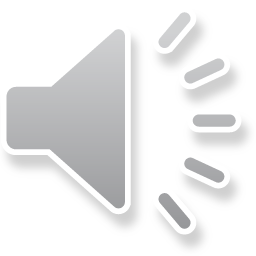